Программа дополнительного образования 
по развитию математических способностей 
у детей
«В царстве  математики».
Руководитель кружка :  
Тихонова Е.И.
Цель кружка:
привить ребенку интерес к познанию,  обогатить его  математические представления.
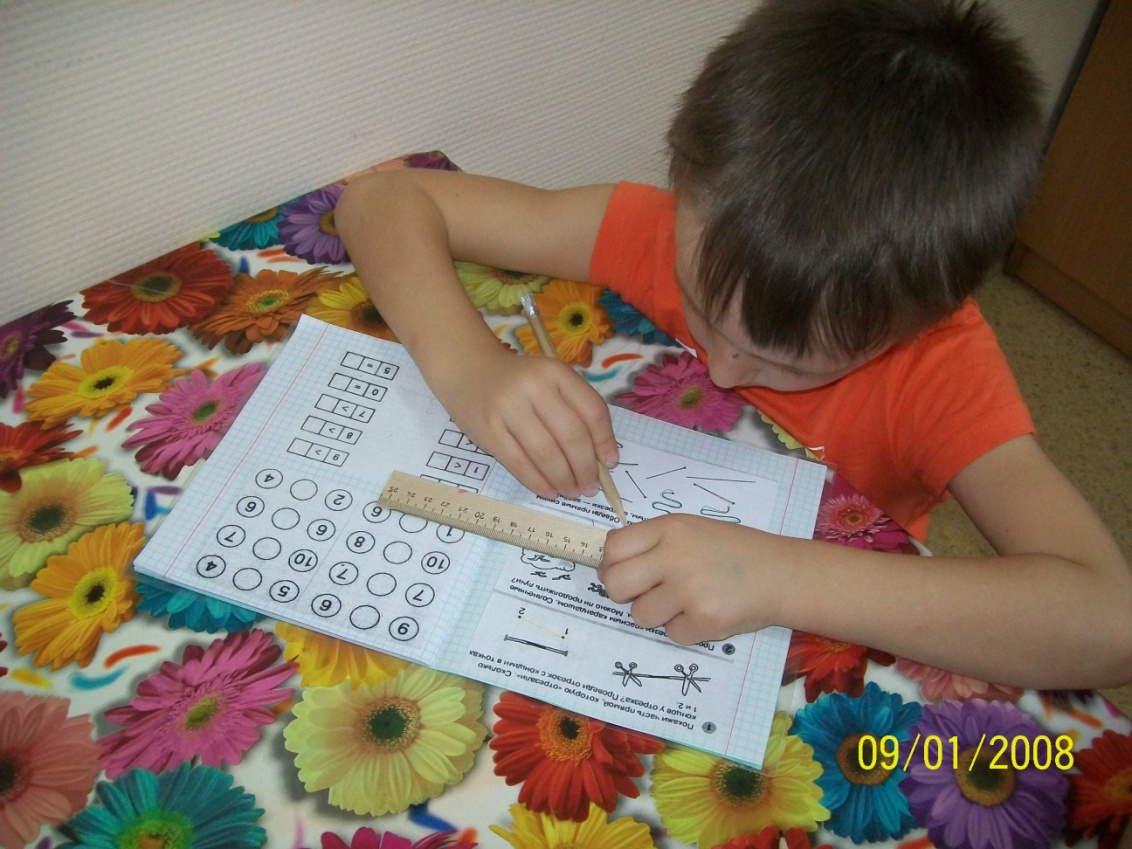 Дидактический, наглядный, раздаточный материал.
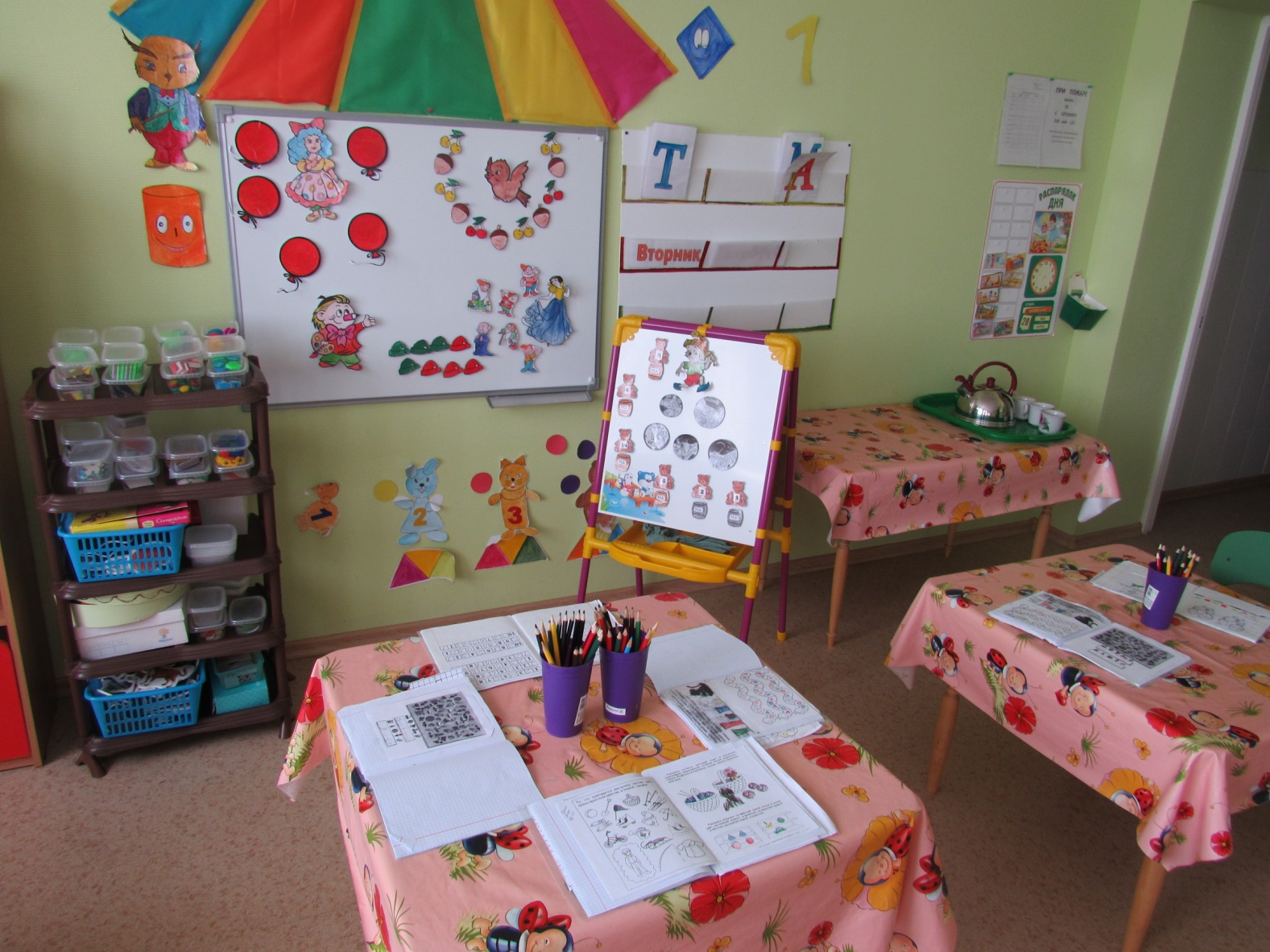 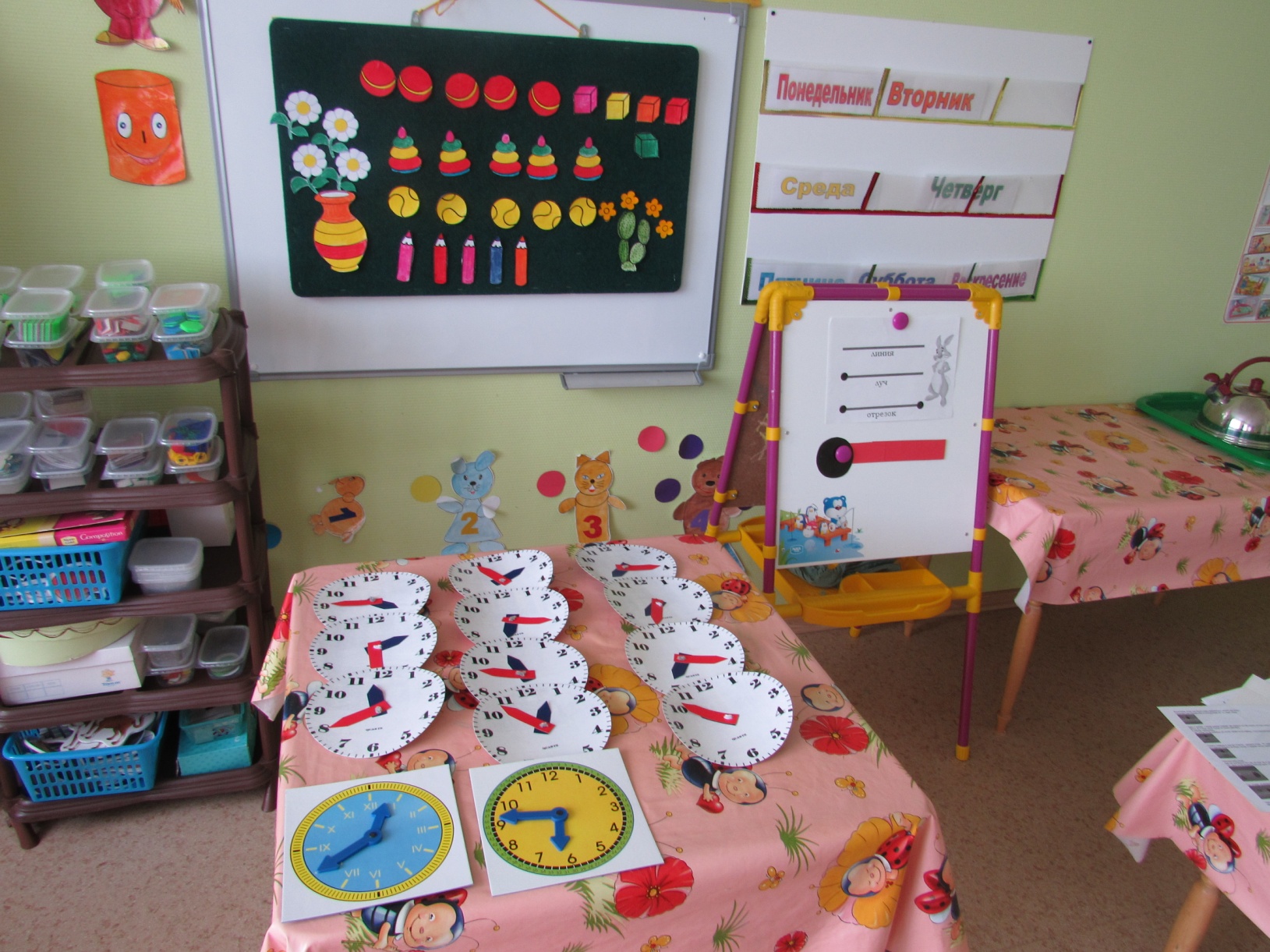 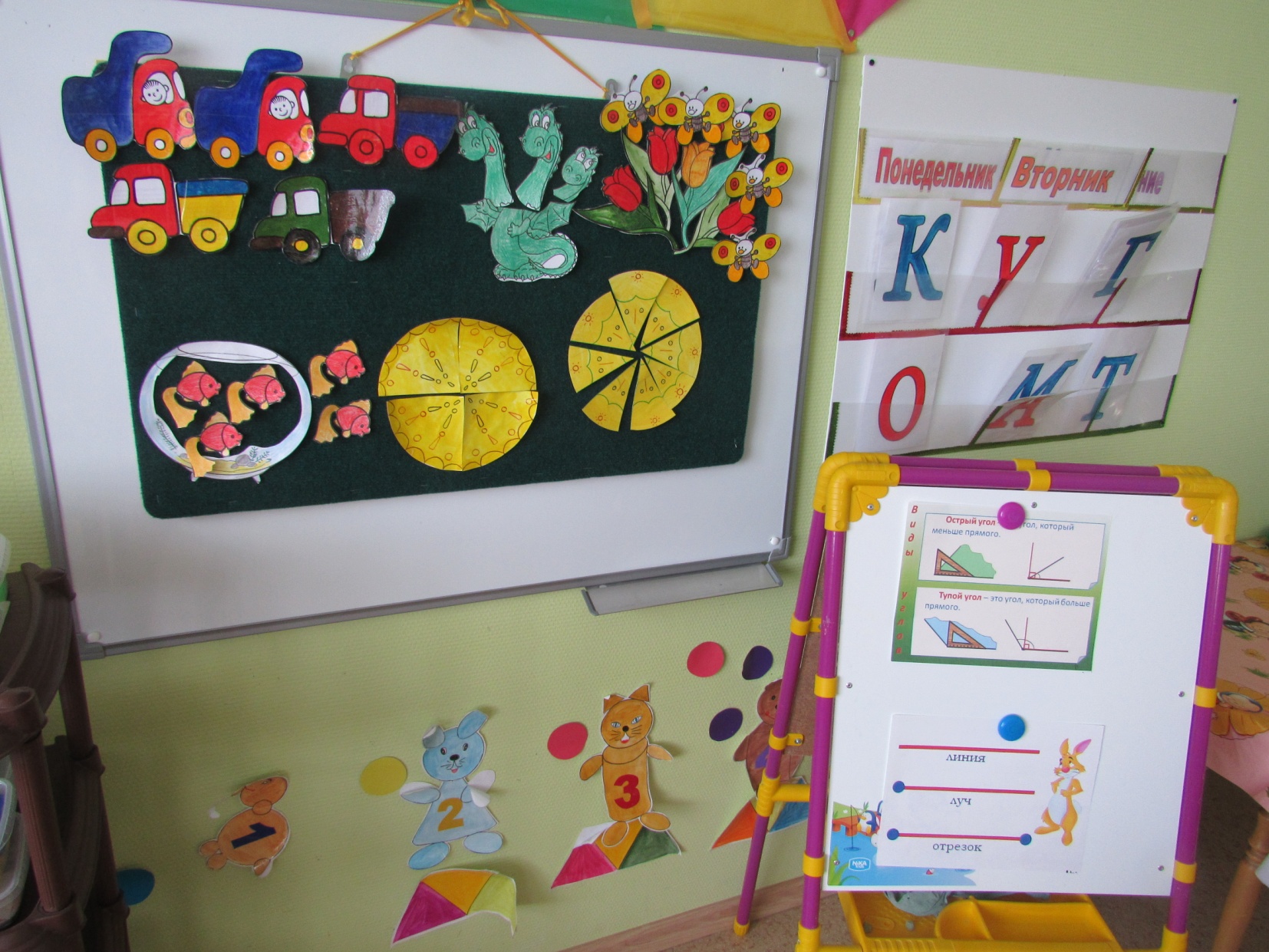 «Приключения лисы Алисы и кота Базилио»
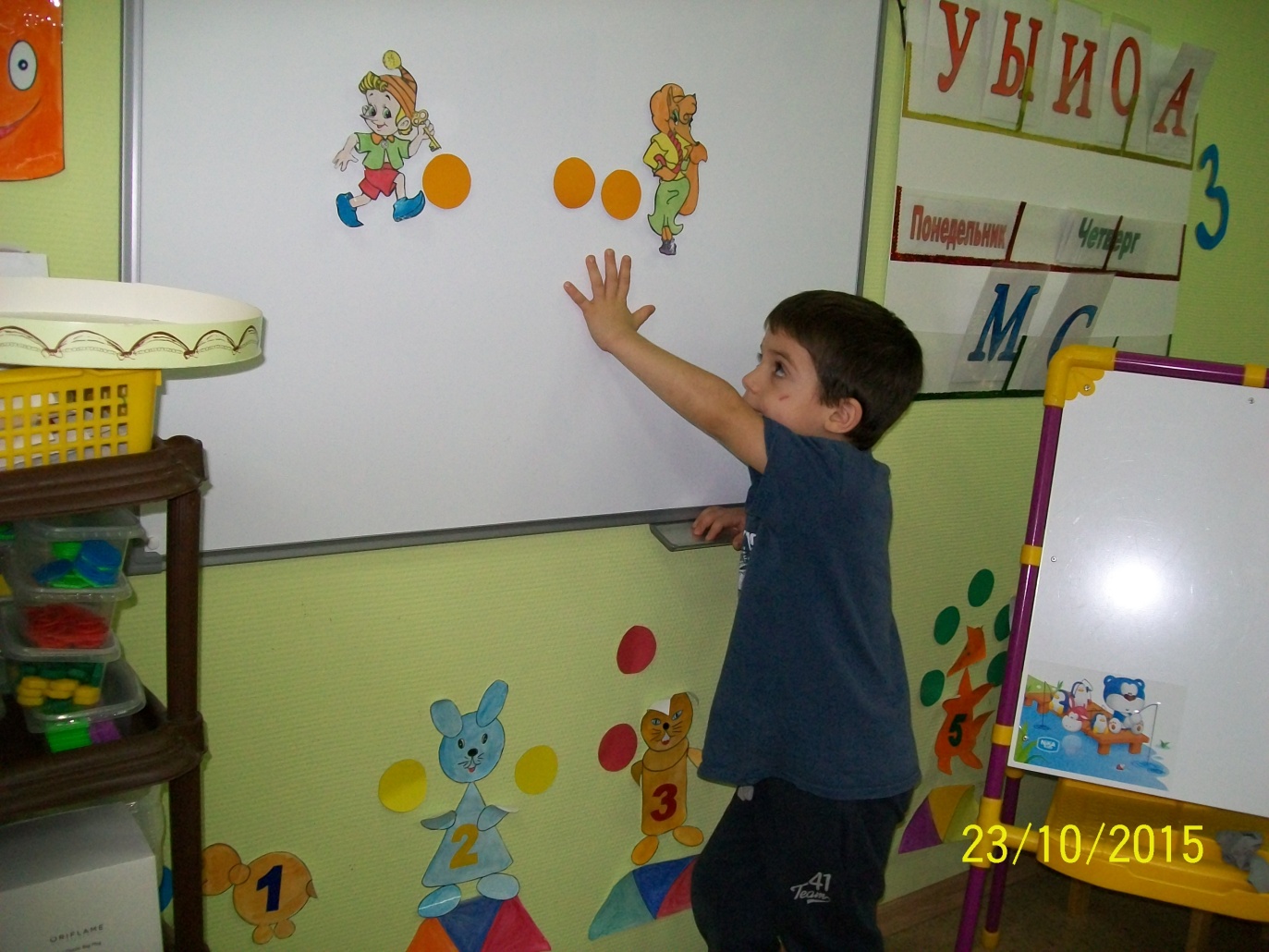 «В тридевятом царстве- в тридесятом государстве»
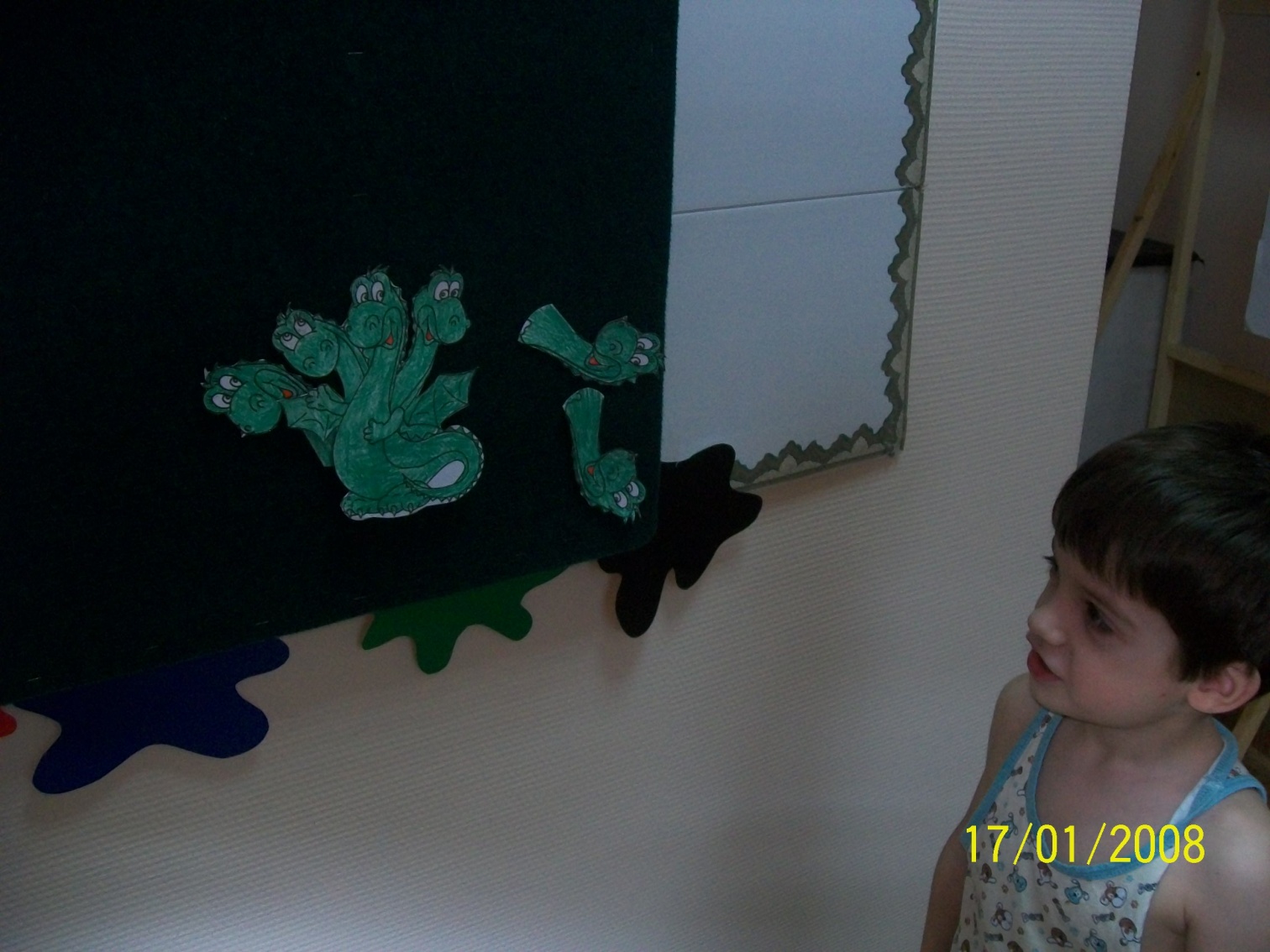 «Путешествие Белоснежки»
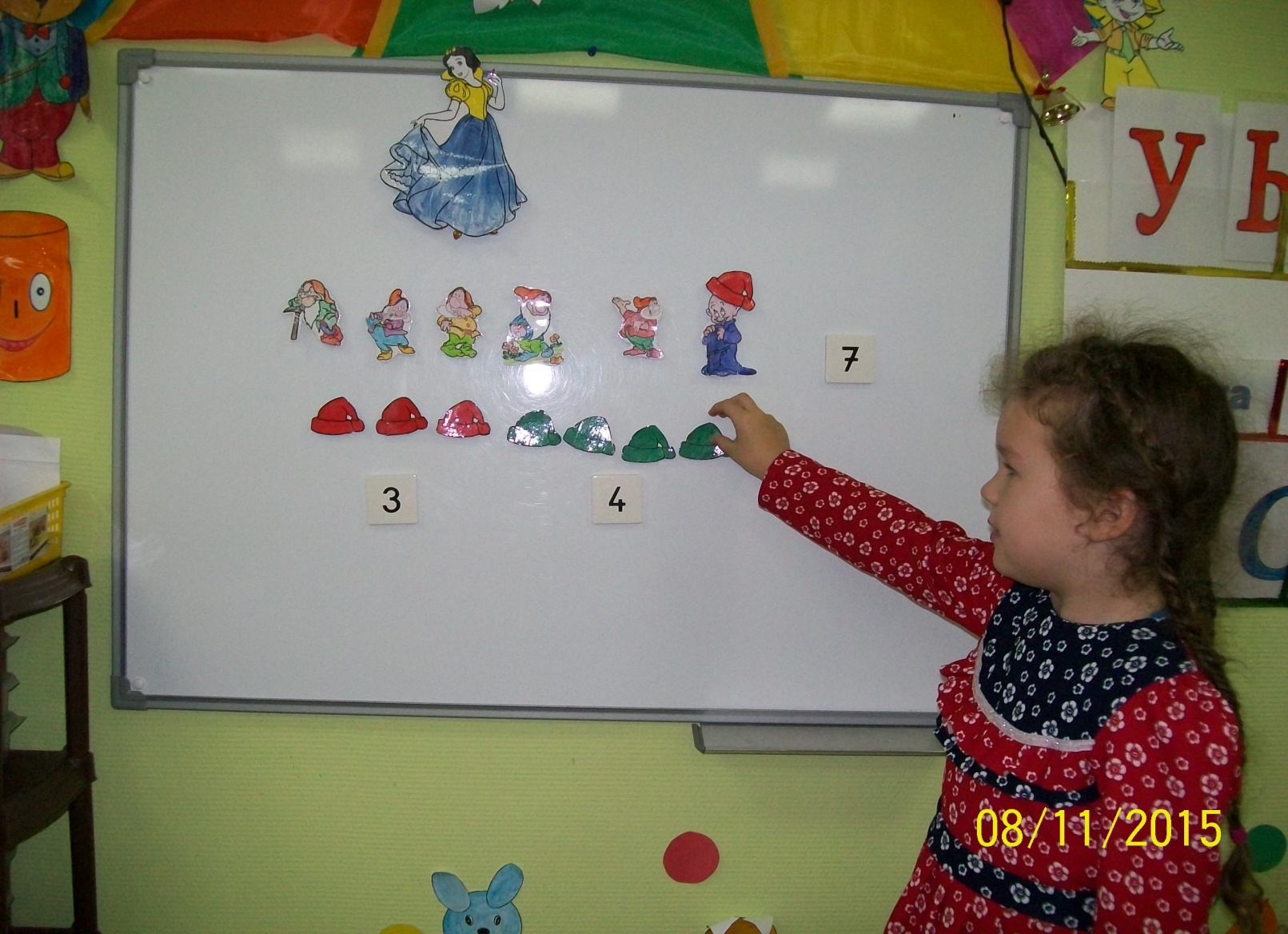 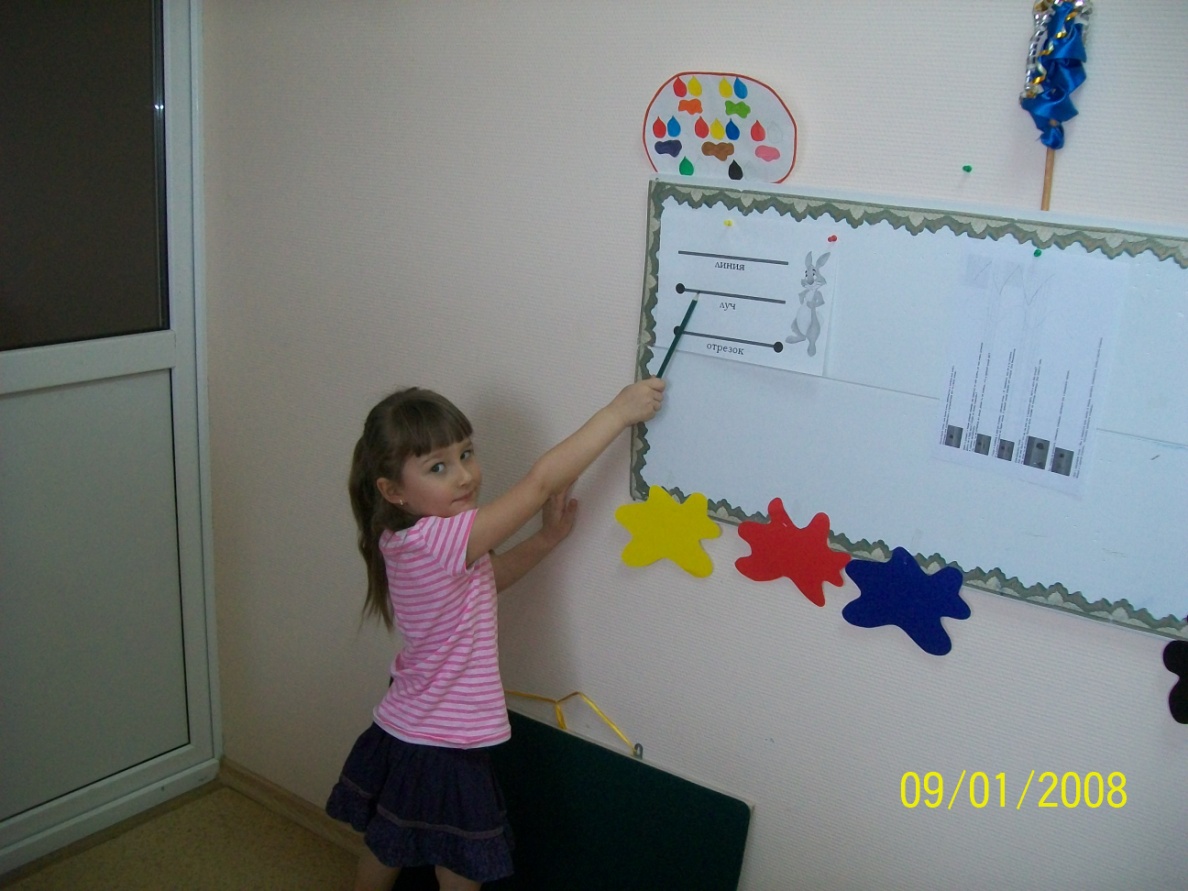 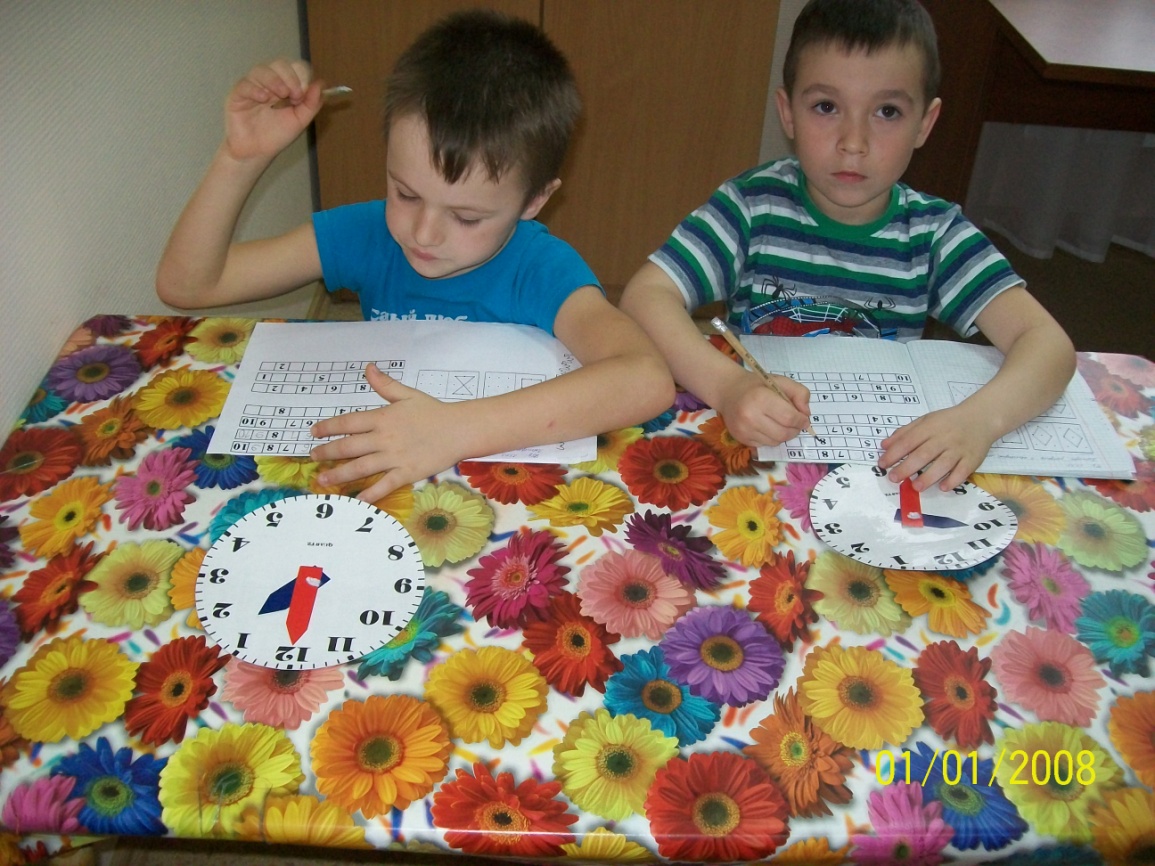 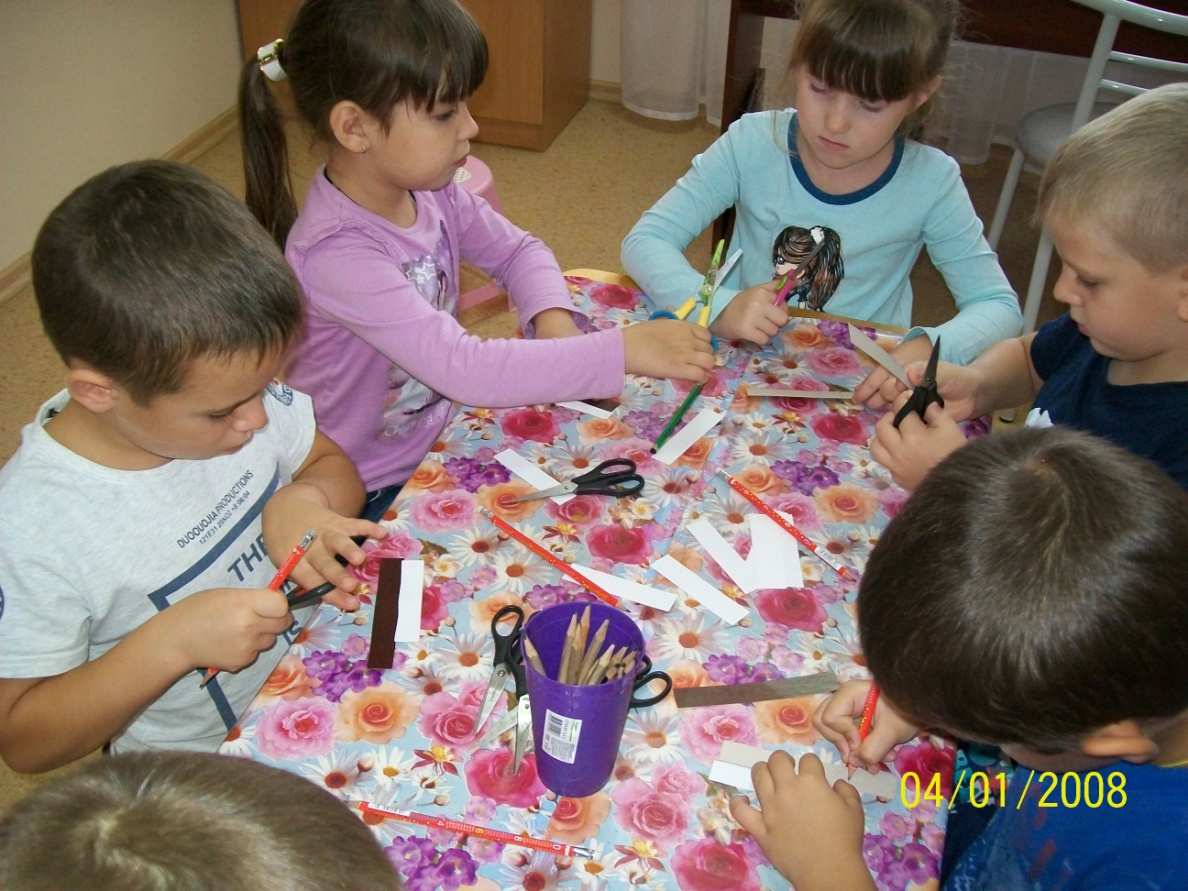 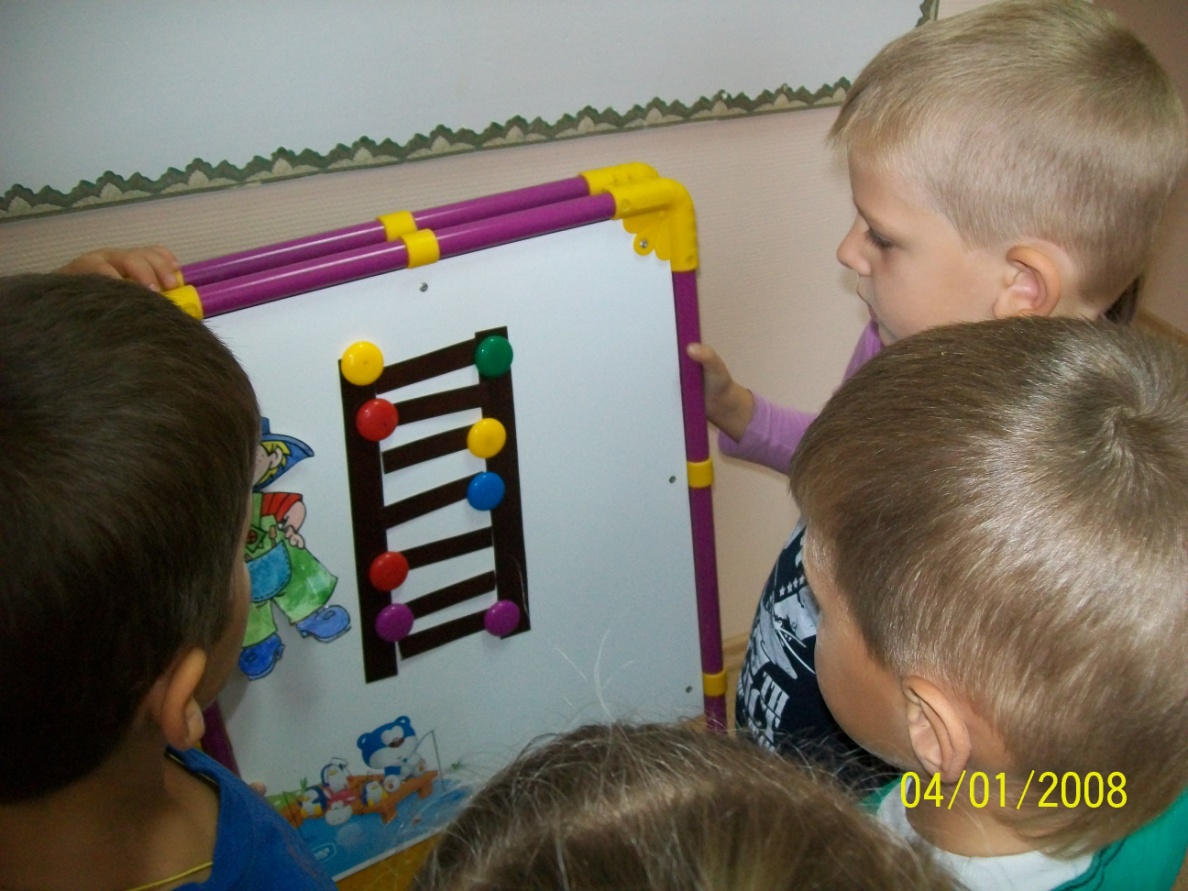 Выделяем  пространственные     отношения
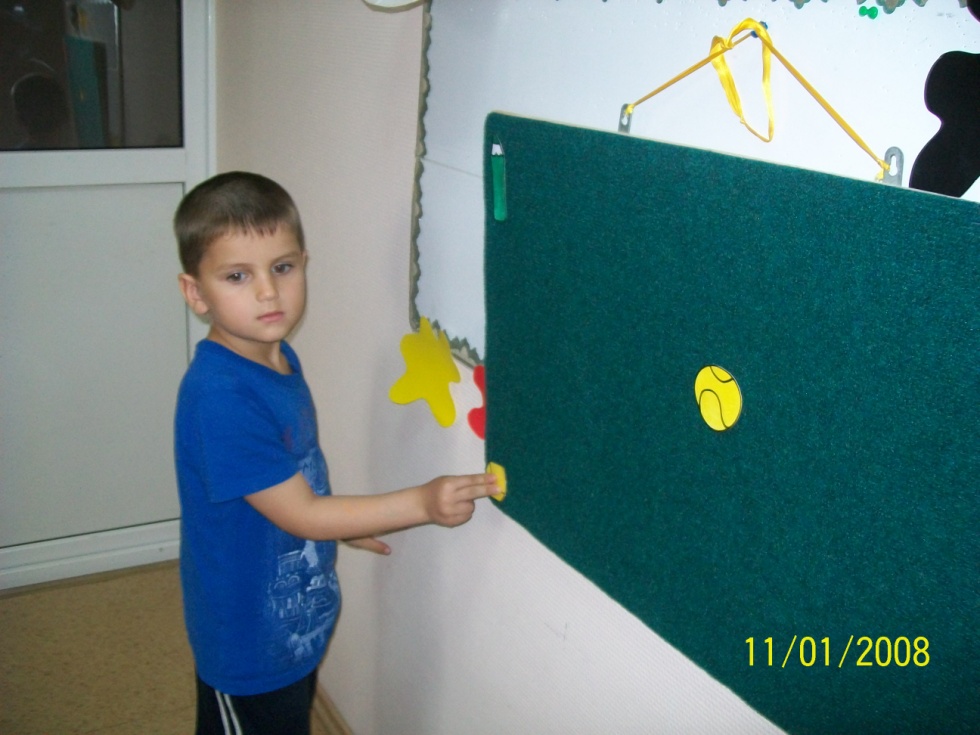 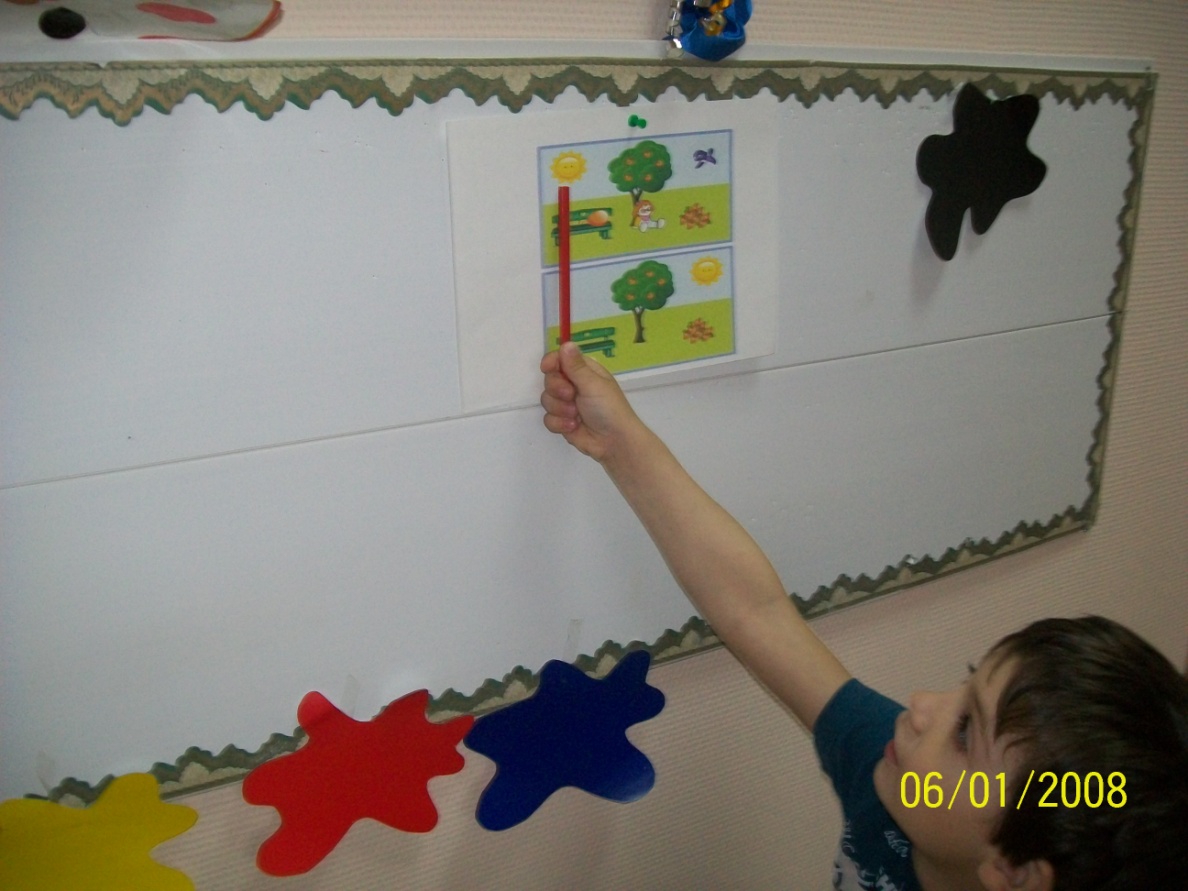 Учимся  определять                             время по часам
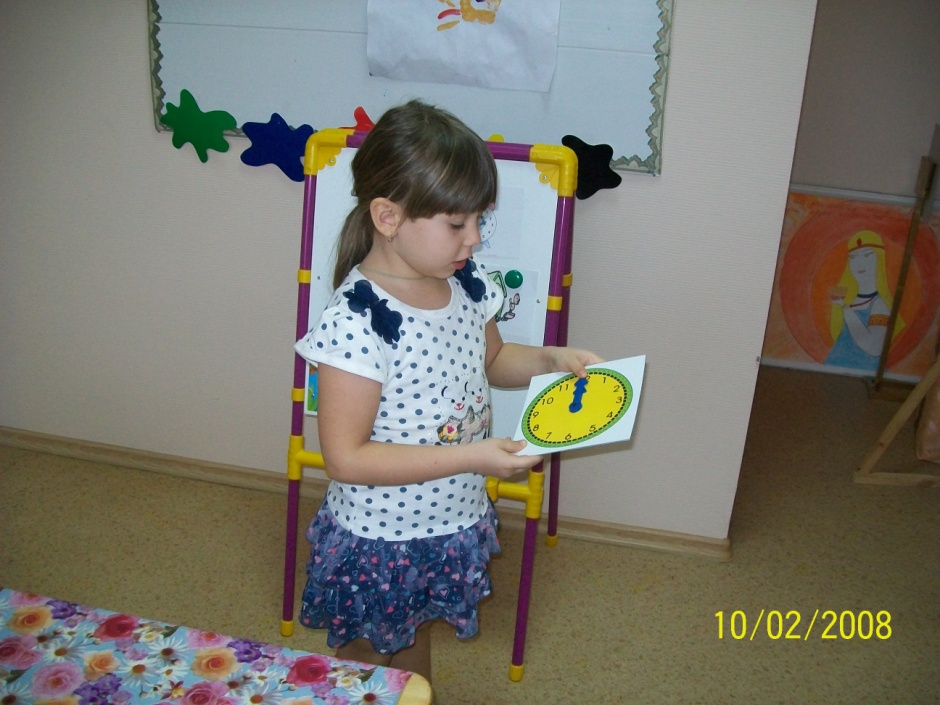 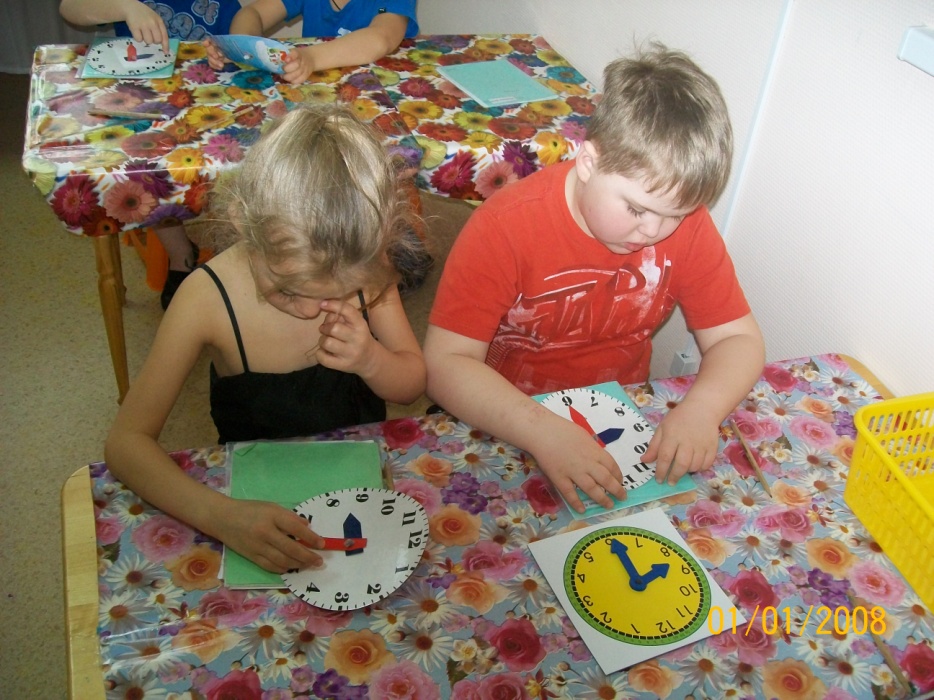 Знакомство с весами
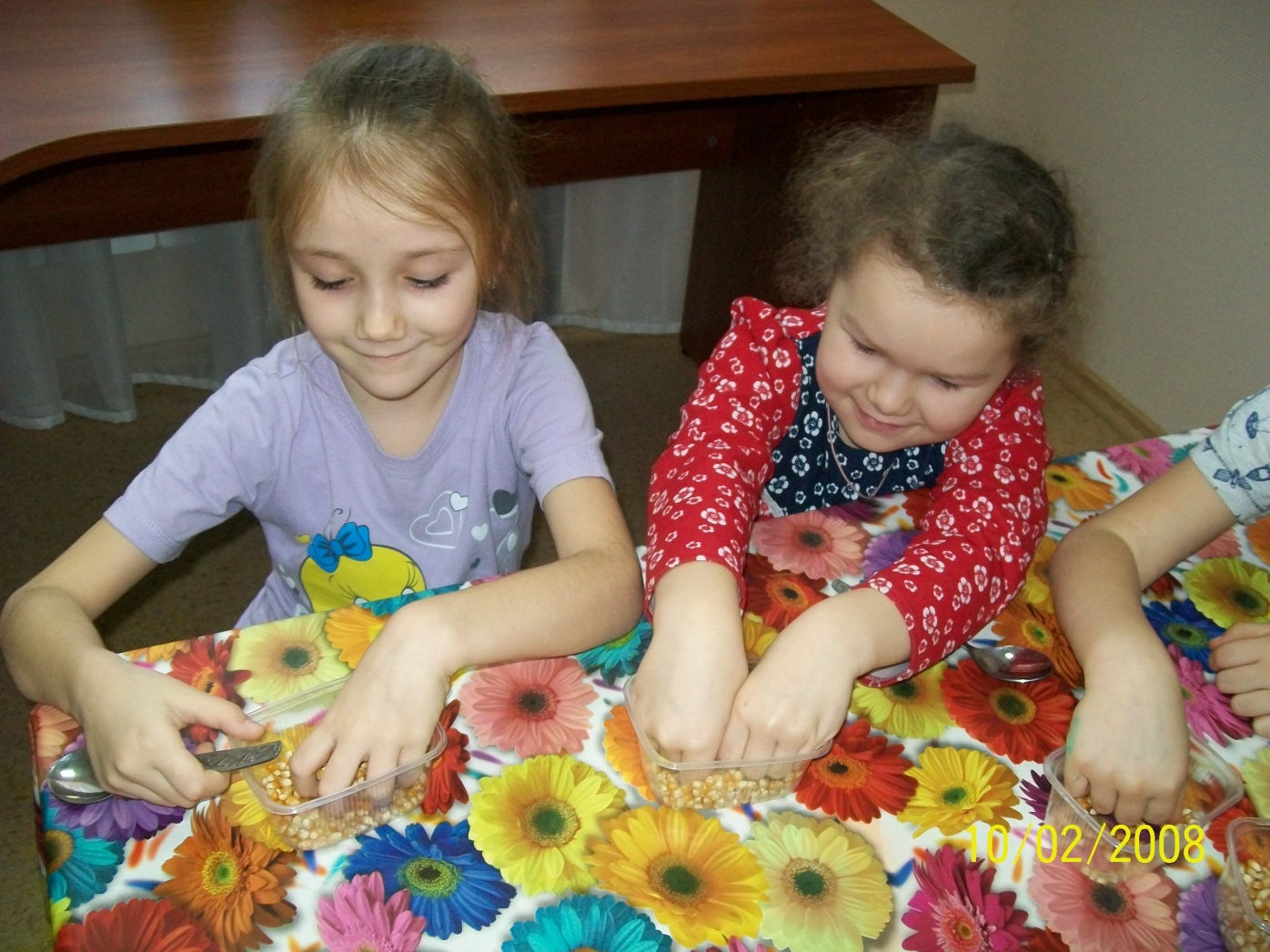 Учим количественный и порядковый счет
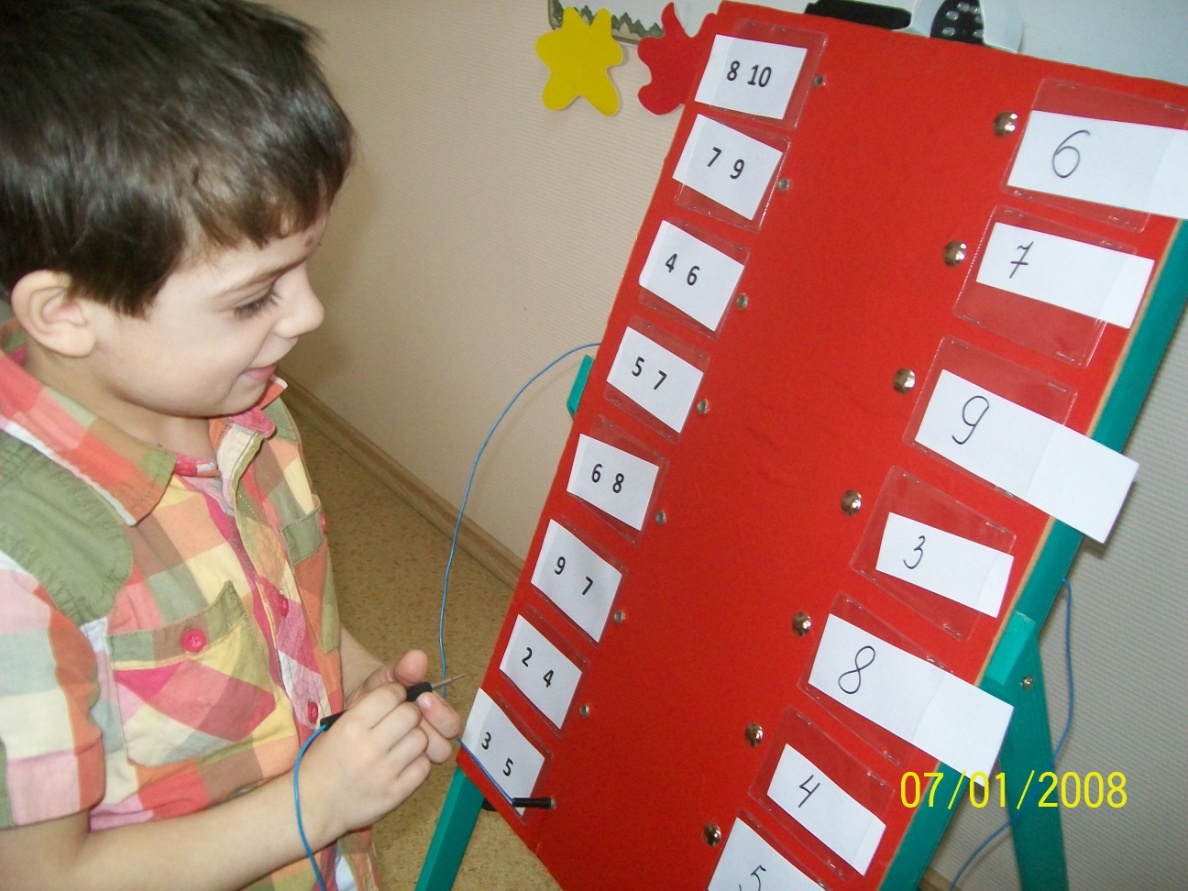 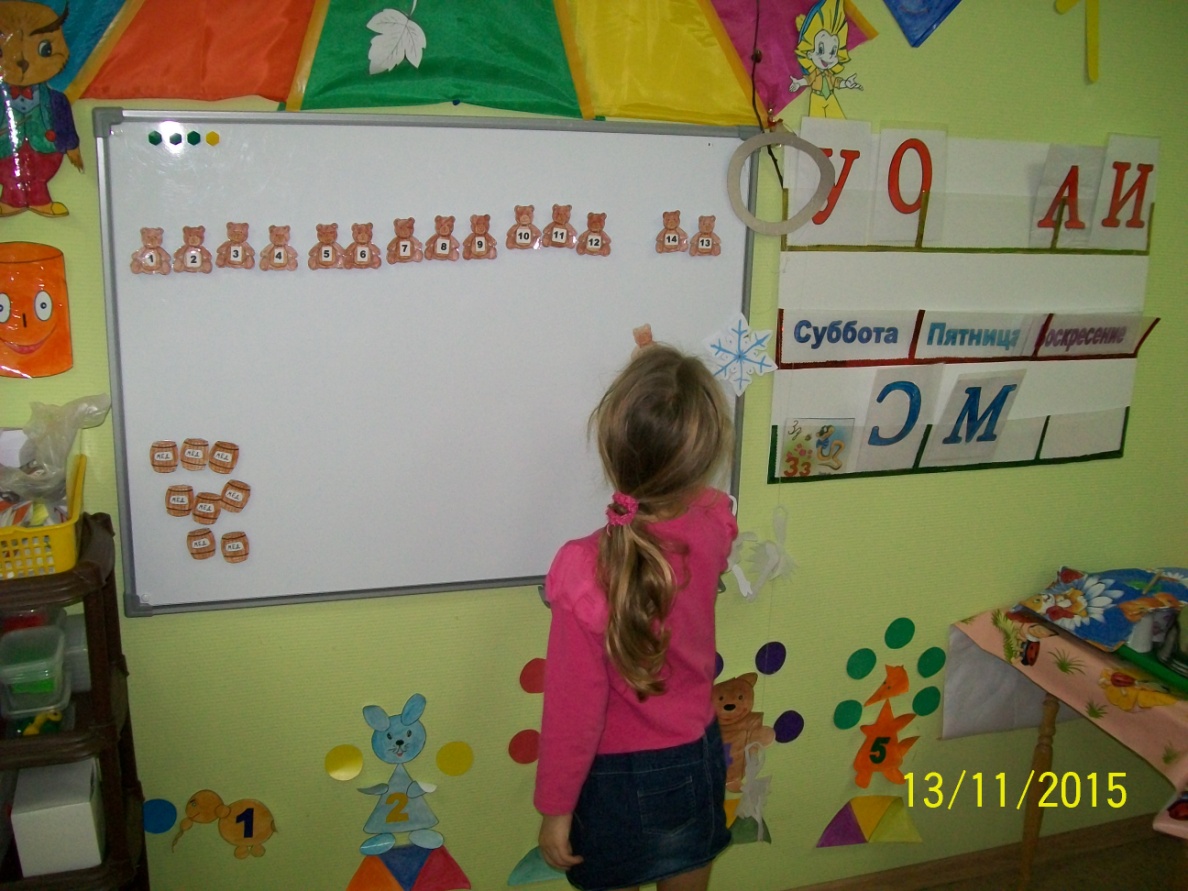 Придумываем задачи по рисункам.
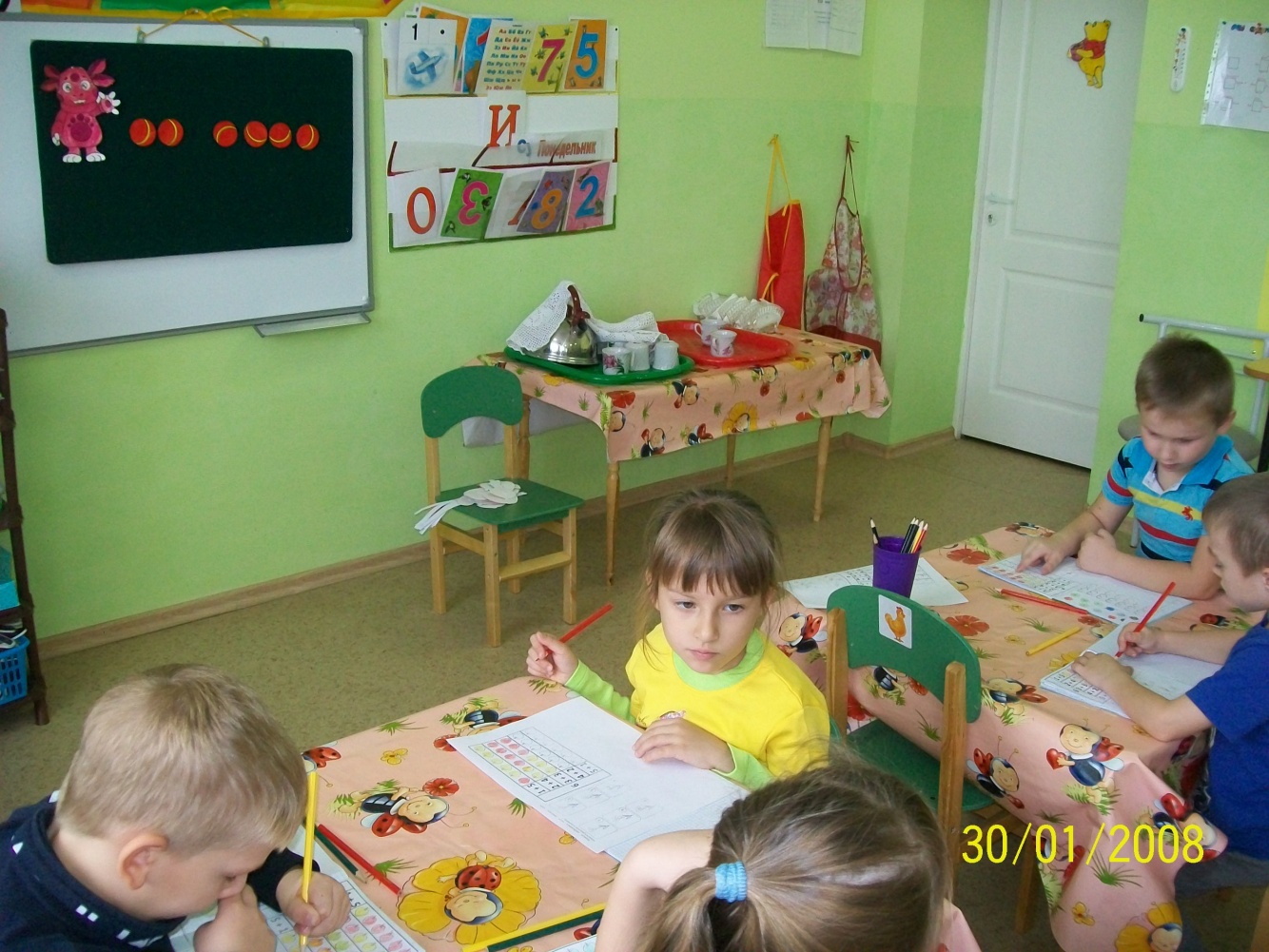 Решаем задачи на развитие логики, мышления
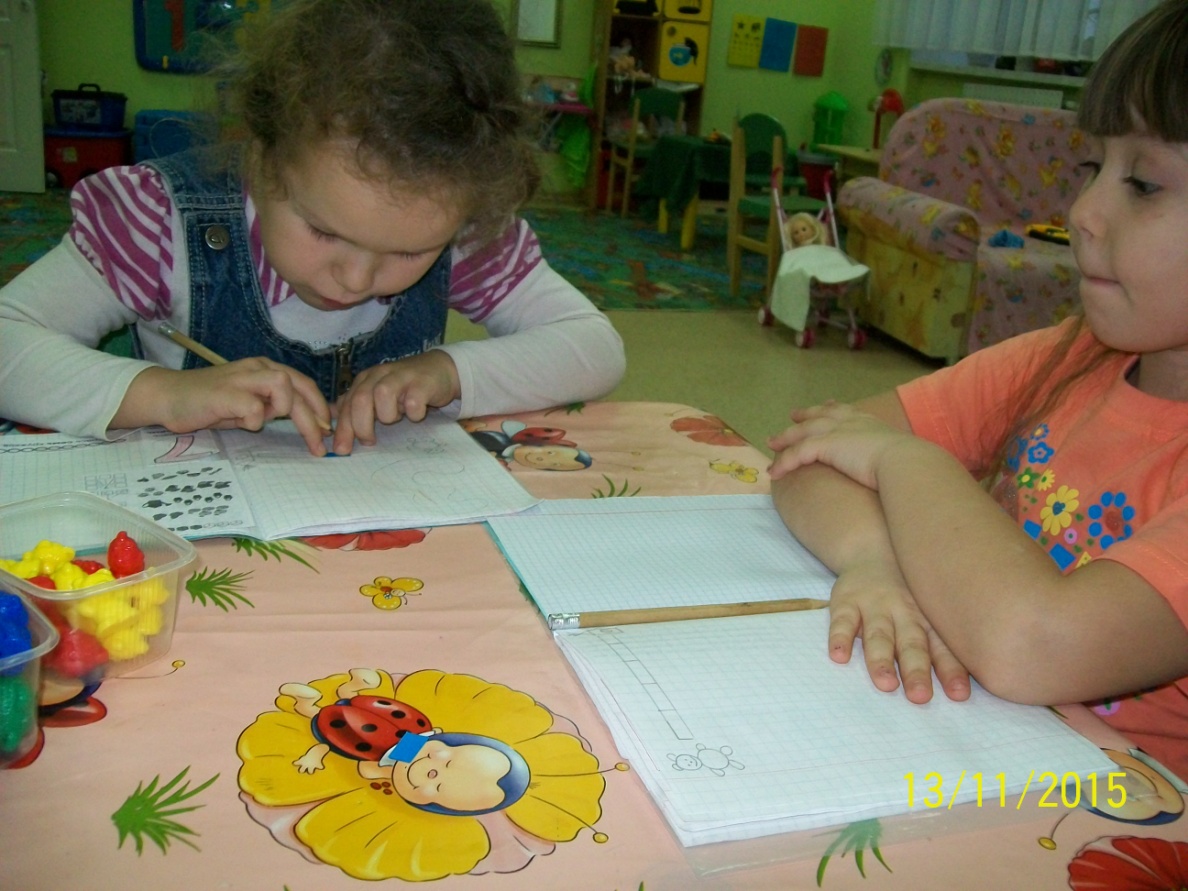 Задания на развитие логики
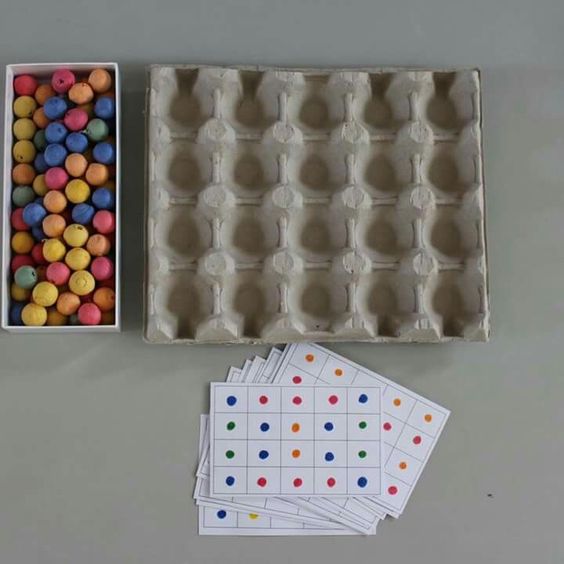 Изучаем цифры
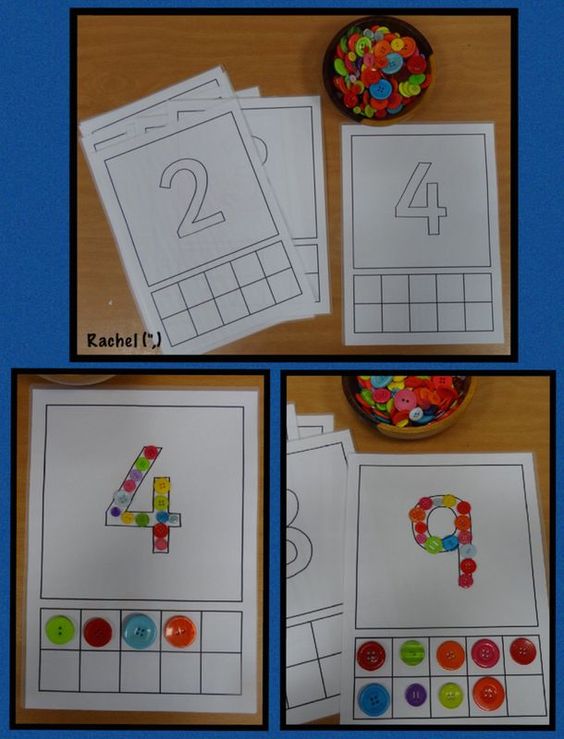 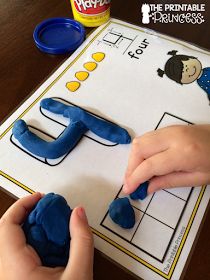 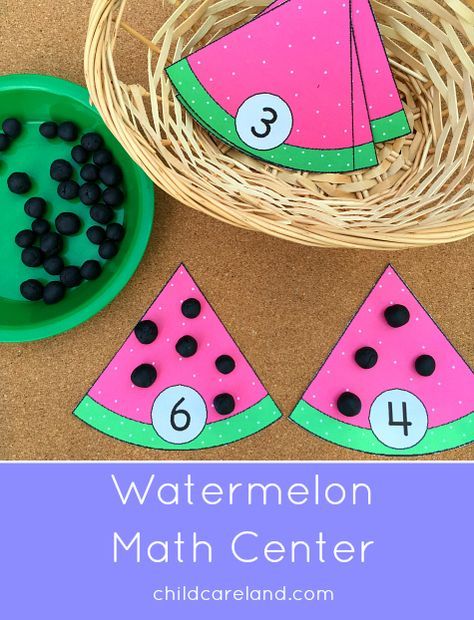 Спасибо
 
за 
   
внимание!